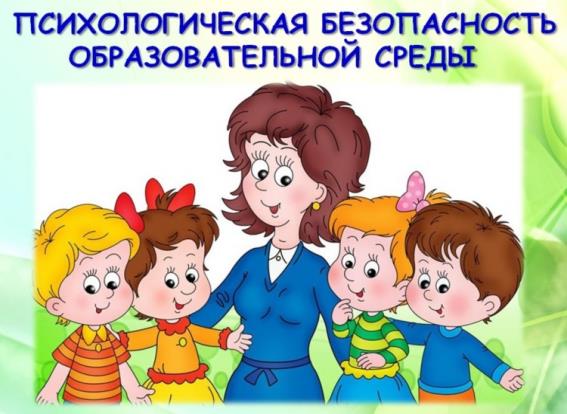 Рахманина Виктория Михайловна, 
начальник отдела ППМС сопровождения МАУ ДПО «ГНМЦ»
Образовательная среда
Образовательная среда «…начинается там, где происходит встреча образующего иобразующегося, где они совместно начинают её проектировать и строить – и как предмет, и какресурс совместной деятельности, где между её отдельными элементами начинаютвыстраиваться определённые связи и отношения»
В.И. Слободчиков
Психологическая безопасность предполагает поддержание определенного баланса между негативными воздействиями на человека окружающей его среды и его устойчивостью, способностью преодолеть такие воздействия собственными ресурсами или с помощью защитных факторов среды. Психологическая безопасность личности и среды неотделимы друг от друга и представляют собой модель устойчивого развития и нормального функционирования человека во взаимодействии со средой.
Психологическая безопасность
состояние, характеризующее образовательную среду образовательного учреждения, фиксируемое через отношения ее участников.
Структурная модель образовательной среды школы (психологическая характеристика)
Угрозы психологической безопасности образовательной среды
Психологическое насилие в процессевзаимодействияПсихологическое насилие - это физическое, психическое,духовное воздействие на человека (социальноорганизованное), которое понижает его нравственный,психический (т.е. моральный, коммуникативный) ижизненный статус (в том числе правовой, социальный),причиняя ему физические, душевные и духовныестрадания, а также угроза такого воздействия.
Следствие – получение ребенком психологическойтравмы
Формы психологического насилия
1. Психологические воздействия (угрозы, унижения, оскорбления, чрезмерные требования, запреты на поведение и переживание, негативное оценивание, фрустрация основных нужд и потребностей ребёнка);
2. Психологические эффекты (утрата доверия к себе и к миру, беспокойство, тревожность, нарушения сна, аппетита, депрессия, агрессивность, низкаясамооценка, соматические и психосоматические заболевания);
3. Психологические взаимодействия (доминантность, непредсказуемость, непоследовательность, неадекватность, безответственность, неуверенность, беспомощность)
Проявления психологического насилия в образовательной среде:
публичное унижение;оскорбление;высмеивание;угрозы;обидное обзывание;принуждение делать что-то против своего желания;игнорирование;неуважительное отношение;недоброжелательное отношение.
2. Непризнание референтной значимости образовательной среды образовательного  учрежденияСледствие: ребенок отрицает ценности и нормы школы, стремится «покинуть» школу3. Отсутствие удовлетворенности в личностно- доверительном общении и основными характеристиками процесса взаимодействия всех участников образовательной средыСледствие: эмоциональный дискомфорт; нежелание высказывать свою точку зрения и мнение; неуважительное отношение к себе; потеря личного достоинства; нежелание обращаться за помощью, игнорирование личных проблем и затруднений окружающих его детей и взрослых; невнимательность к просьбам и предложениям.4. Неразвитость системы психологической помощи в образовательном учрежденииСледствие – неэффективность психологического сопровождения ребенка в школе; угроза психическому здоровью5. Эмоциональное выгорание педагогов образовательного учрежденияСледствие – профессиональная деформация; угроза психическому здоровью
Возможные риски  возникновения нарушений в безопасности образовательной среды
Риски, связанные с ребенком:
отклонение от нормы психического и физического развития 
низкая мотивация 
трудности адаптации
 высокий уровень агрессии- педагогическая запущенность- учебная перегрузка- личностные особенности- страхи, тревожность 
Риски, связанные с семьей:
- изменение состава семьи- патологии личности родителей- развод- завышенные требования к ребенку- пьянство (алкоголизм)- невнимание к ребенку- смерть одного из родителей- плохая забота о ребенке- семейные конфликты- педагогическая некомпетентность- неполная семья- изменение социального и материального статуса семьи- жестокое обращение с ребенком, асоциальный образ жизни 

Риски, связанные с учителем:
- эмоциональное выгорание- некомпетентность- низкий уровень мотивации- низкий уровень профессионального саморазвития- большая учебно-воспитательная нагрузка- большая наполняемость классов- повышенная ответственность, тревожность- пожилой возраст, соматические заболевания- негативные стереотипы, связанные с неуспевающими детьми - завышенная требовательность- грубость, безразличие- неудовлетворенность социальным статусом- негибкость, ригидность мышления, авторитарность
Таким образом,
психологически безопасной образовательной средой образовательного учреждения можно считать такую среду, в которой большинство участников имеют положительноеотношение к ней, высокий уровень удовлетворенностихарактеристиками среды и защищенности от психологического насилия во взаимодействии.